Things every computational physicist should be aware of…
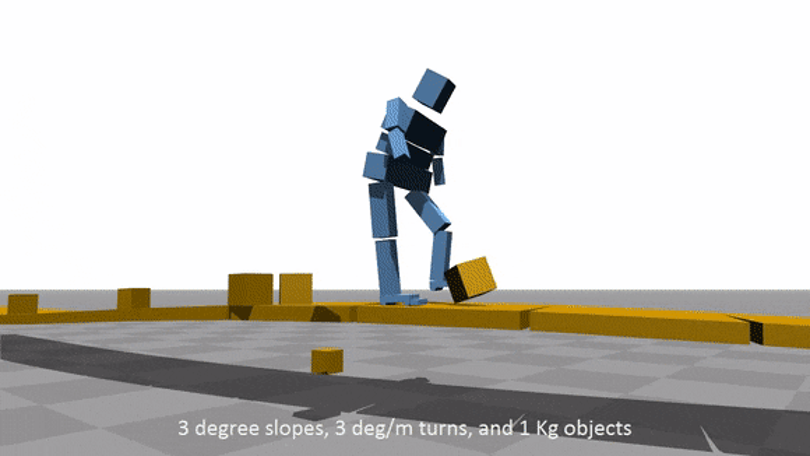 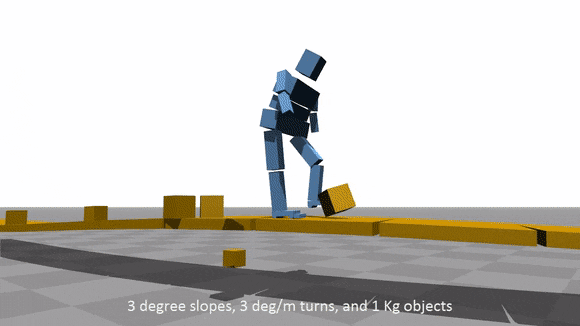 Lewis McMillan
lm959@st-andrews.ac.uk
github.com/lewisfish
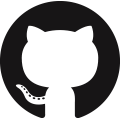 T. Geijtenbeek et al. (2013)
[Speaker Notes: Intro
Overview reseach]
Introduction
I’m not an expert on any of these topics
Not an exhaustive list by any means
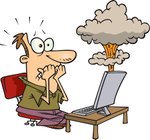 Talk Contents
Binary
Floating-Point numbers
Random Numbers
Various Algorithms
This Photo by Unknown Author is licensed under CC BY
Binary
Representation of numbers in base 2
Used in almost every computer due to “on/off” 

Represent the number 30 in base 2
100 10 1
     0    3  0  = 10 + 10 +10 = 30
32 16  8  4  2  1
      0   1  1  1  1   0   = 2 + 4 + 8 + 16 = 30
Binary
Represent the number 30 in base 2

   100 10 1
     0    3  0  = 10 + 10 +10 = 30

     32 16  8  4  2  1
      0   1  1  1  1  0   = 2 + 4 + 8 + 16 = 30

     011110b = 30

1 bit is either 0 or 1
1 byte is 8 bits
Floating-point numbers
Floating-point numbers should we be worried?
Maybe…
Really depends on what you are doing
0.1 + 0.2 = 0.3000000000000004
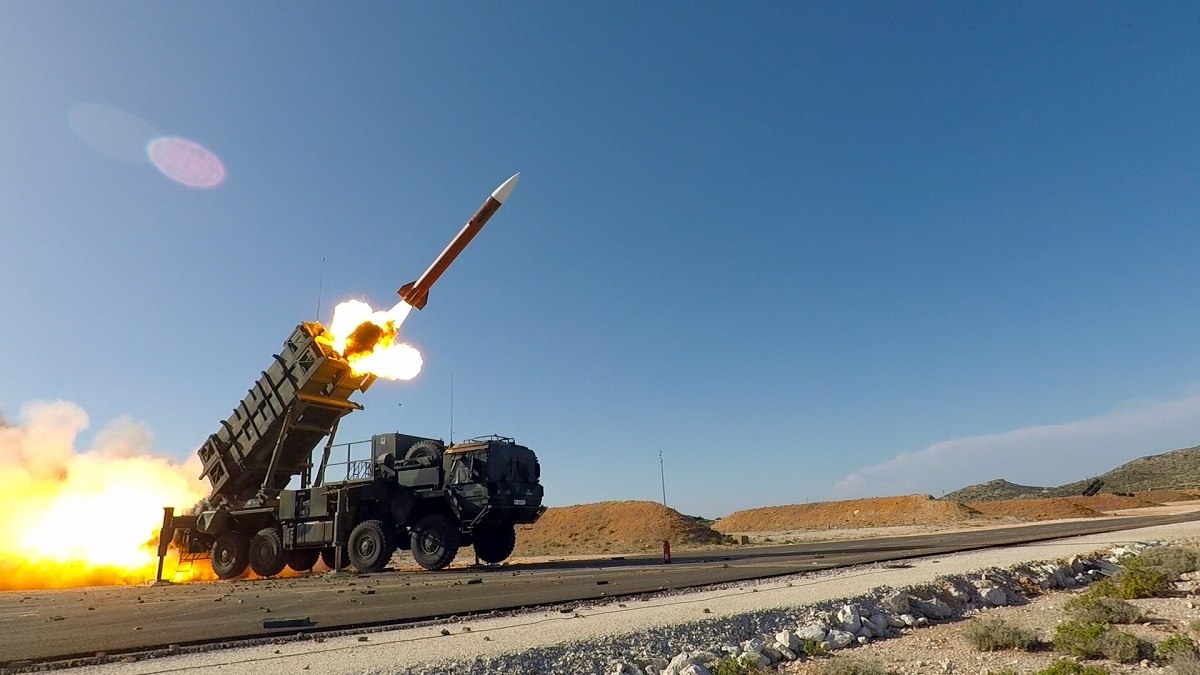 www.gao.gov/assets/220/215614.pdf
(Photo by Anthony Sweeney/U.S. Army Europe)
[Speaker Notes: 1st Iraq war 1991
Conversion of time from in to 24bit float
Running 100hrs
.333s out => 600m
28 soldiers died
1 day later software updated…]
Floating-point numbers
What are they?
S = sign
M = mantissa
E = exponent
32 bits used to represent numbers in IEEE 754 standard
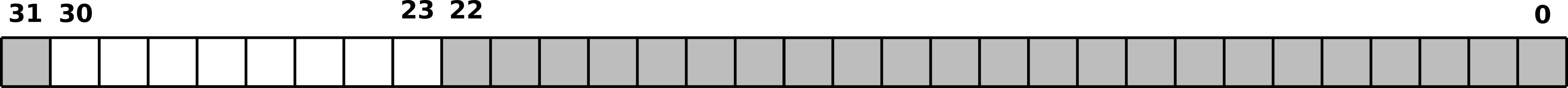 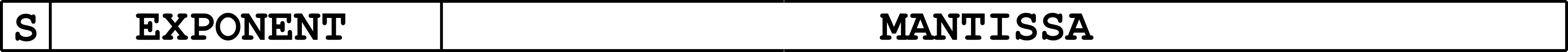 F. Sanglard (2017)
[Speaker Notes: Exponent == window
Mantissa == offset]
Floating-point numbers
S = sign
M = mantissa
E = exponent

Represent e=2.72 in floating-point
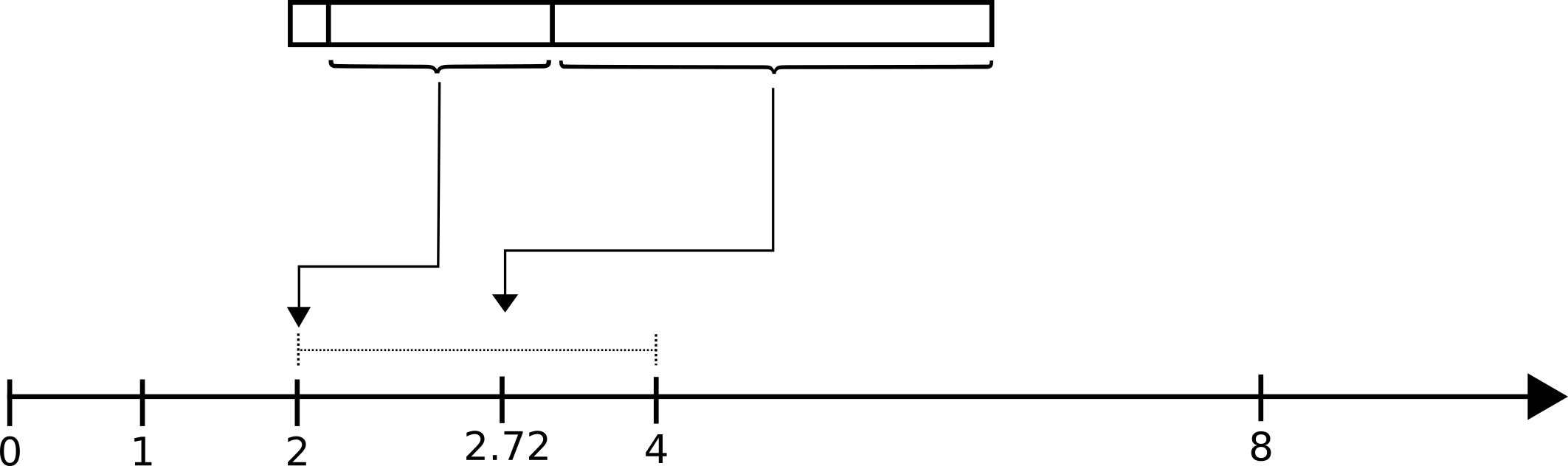 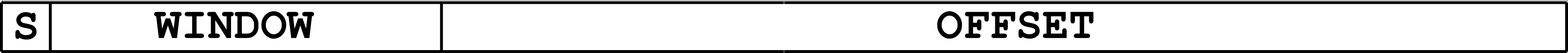 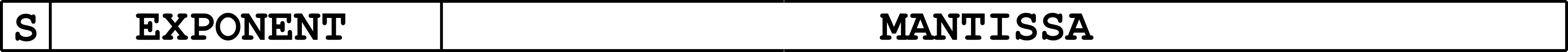 F. Sanglard (2017)
[Speaker Notes: S=0 as +ive
E = 128 as 2.72 between 2^1 and 2^2
M = 3439329 as 2^23 offsets available in interval [2-4]. It is at (2.72-2)/(4-2)=.41 => 2^23*.41 ==3439329]
Floating-point numbers
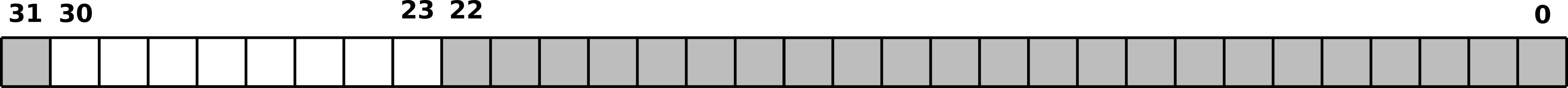 0  1  0 0  0  0 0 0  0  0  1 0  1  1 1  0  0 0  0  1 0  1  0 0  0 1  1  1 1  0 1  1
[Speaker Notes: S=0 as +ive
E = 128 as 2.72 between 2^1 and 2^2
M = 3439329 as 2^23 offsets available in interval [2-4]. It is at (2.72-2)/(4-2)=.41 => 2^23*.41 ==3439329]
Floating-point numbers
Main problem in floating-point representation
Can’t exactly represent all real numbers!
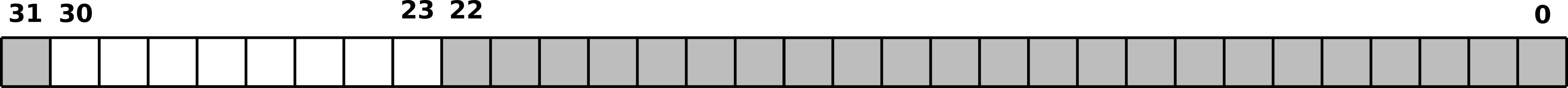 0  1  0 0  0  0 0 0  0  0  1 0  1  1 1  0  0 0  0  1 0  1  0 0  0 1  1  1 1  0 1  1
2.72 != 2.7200000286102294921875
[Speaker Notes: S=0 as +ive
E = 128 as 2.72 between 2^1 and 2^2
M = 3439329 as 2^23 offsets available in interval [2-4]. It is at (2.72-2)/(4-2)=.41 => 2^23*.41 ==3439329]
Floating-point numbers
Muller’s recurrence
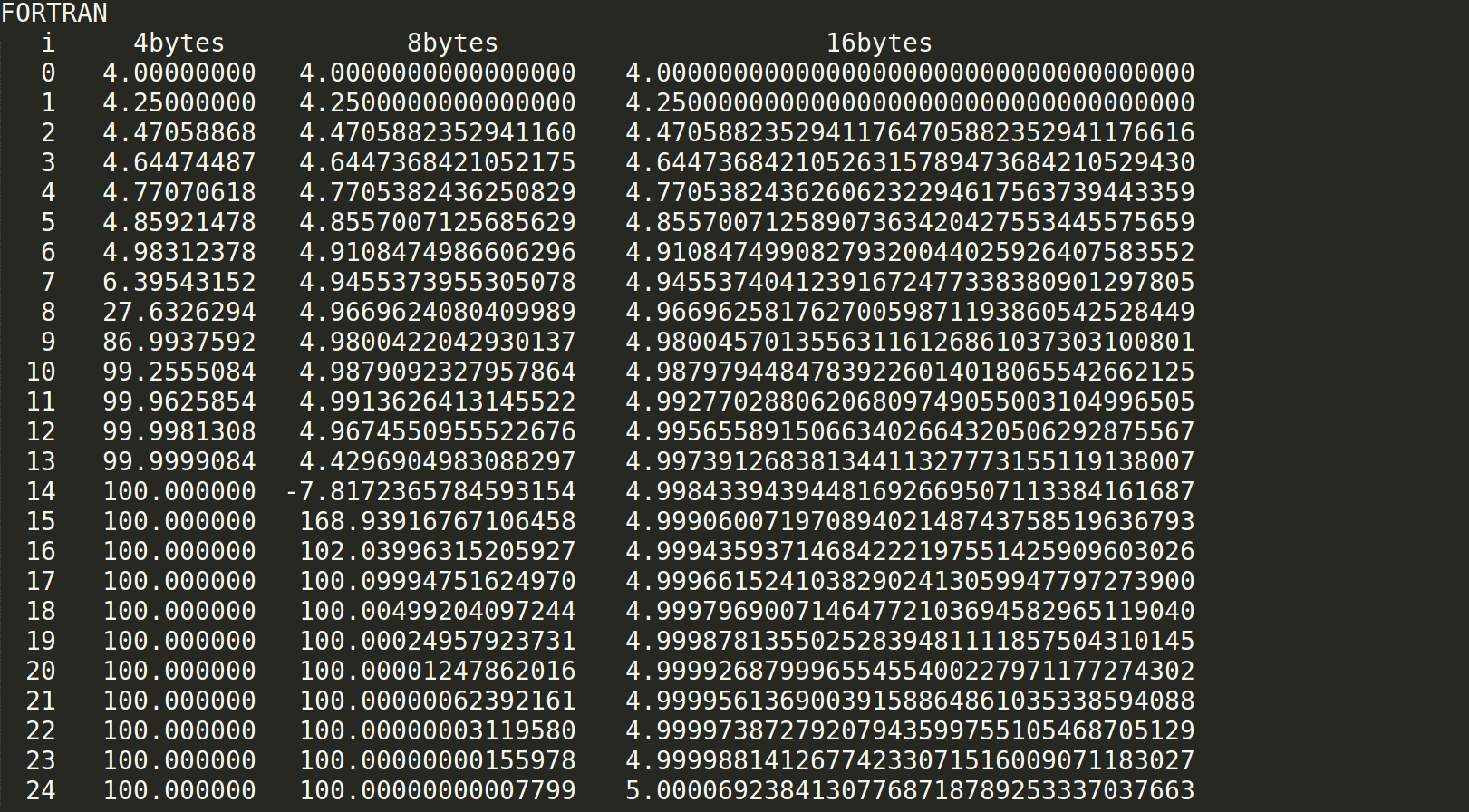 Floating-point numbers
Floating-point numbers
Can’t exactly represent all real numbers!
Errors can accumulate

Multiplication and division are “safe”
Addition and subtraction can be dangerous

Loss of digits can be ok or catastrophic
The more calculations are done, i.e. iterative algorithms, the more danger there usually is
[Speaker Notes: + & - dangerous when different magnitudes involved. Can lose digits of smaller number
Ok or bad depending how it effects result]
Floating-point numbers
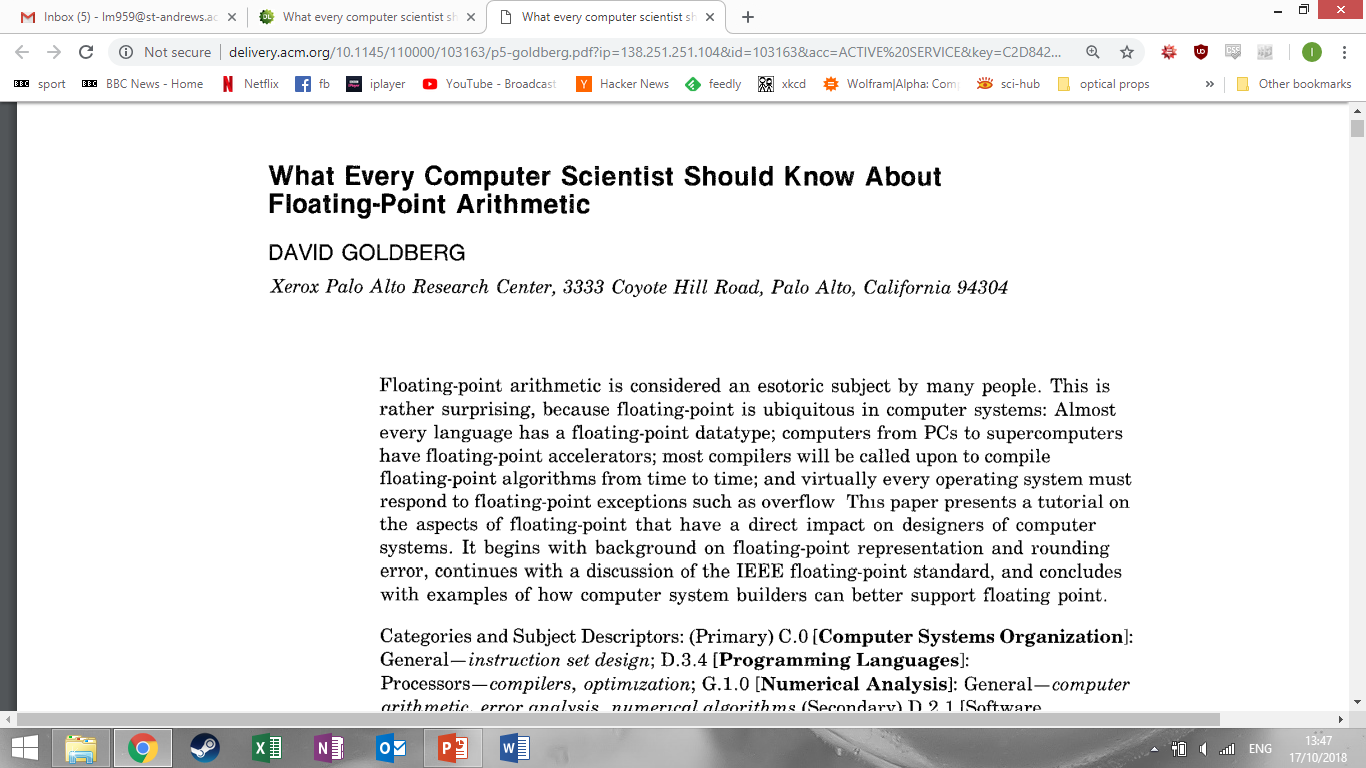 If you really want to know more…

https://floating-point-gui.de

https://randomascii.wordpress.com/category/floating-point  

https://doi.org/10.1145/103162.103163
[Speaker Notes: 47 pages dense theory]
Random numbers
Is the random number generator I use “random” enough??
Maybe
So long as you use a generator that passes “basic” tests should be ok
Depends on application
Random numbers
A good RNG is fast, has a long period and passes various tests
Linear Congruent Generator (LCG)


Choose a, c and M
Can make “good” and “bad” choices
[Speaker Notes: Quick and dirty
Used a lot in 60-70’s]
Random numbers
A good RNG is fast, has a long period and passes various tests

Ran
Numerical recipe’s own RNG
“Minimal random number generator of Park and Miller combined with a Marsaglia shift sequence”
Random numbers
A good RNG is fast, has a long period and passes various tests

Fortran’s internal
No defined algorithm
Gfortran: xorshift1024*
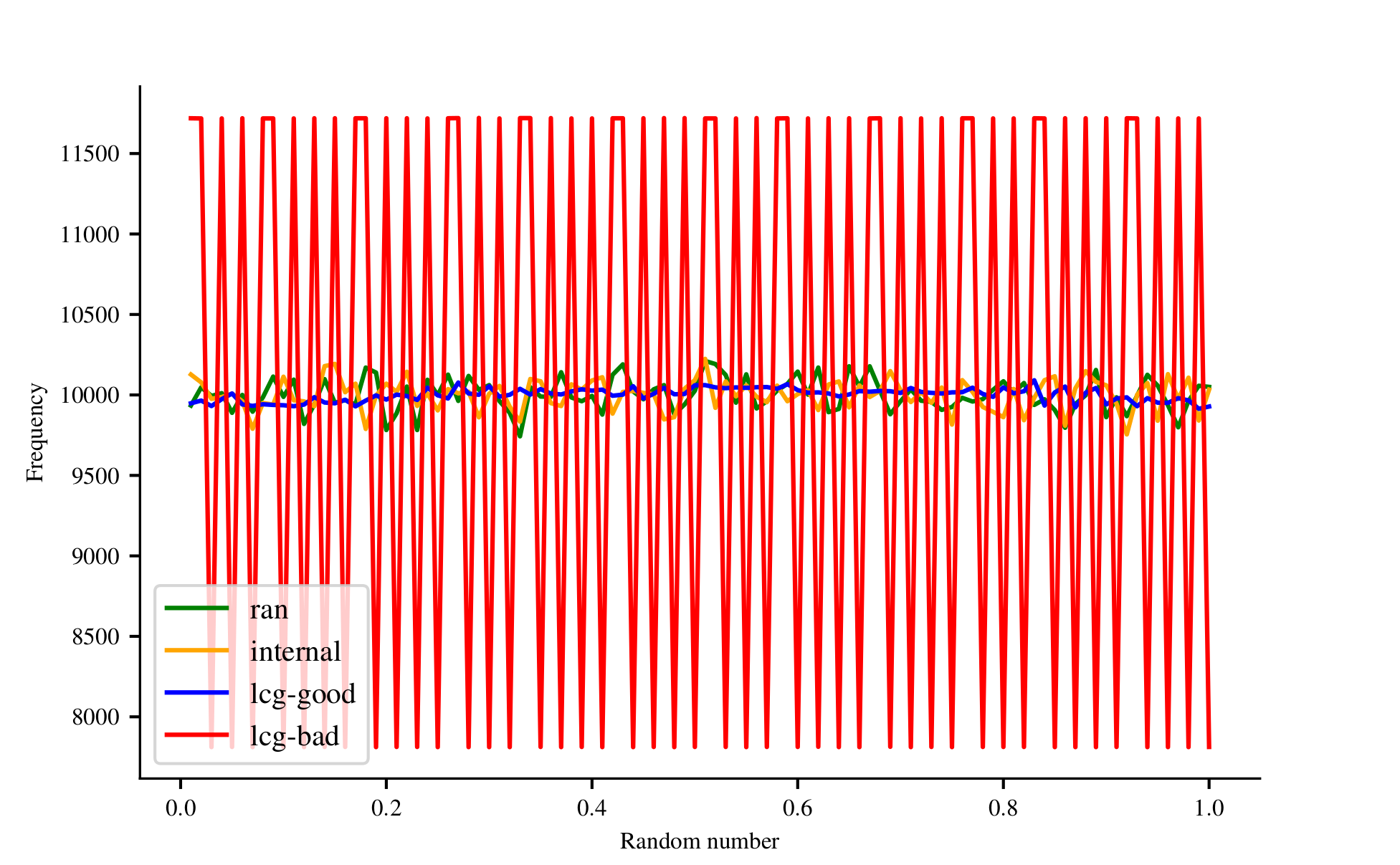 Random numbers
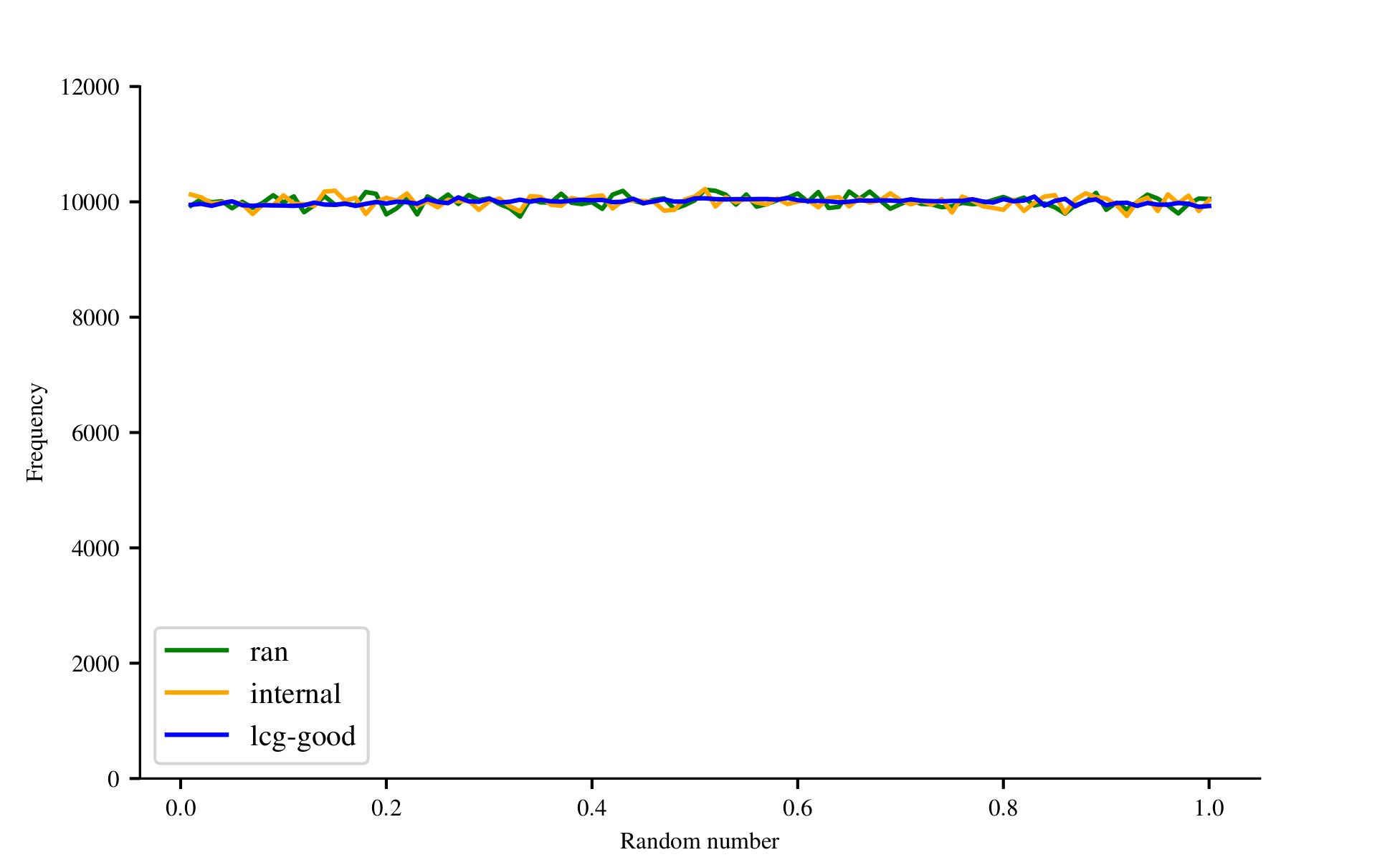 Random numbers
Random numbers
Simple test: test correlation of pairs of numbers



LCG
Ran2
Fortran’s internal
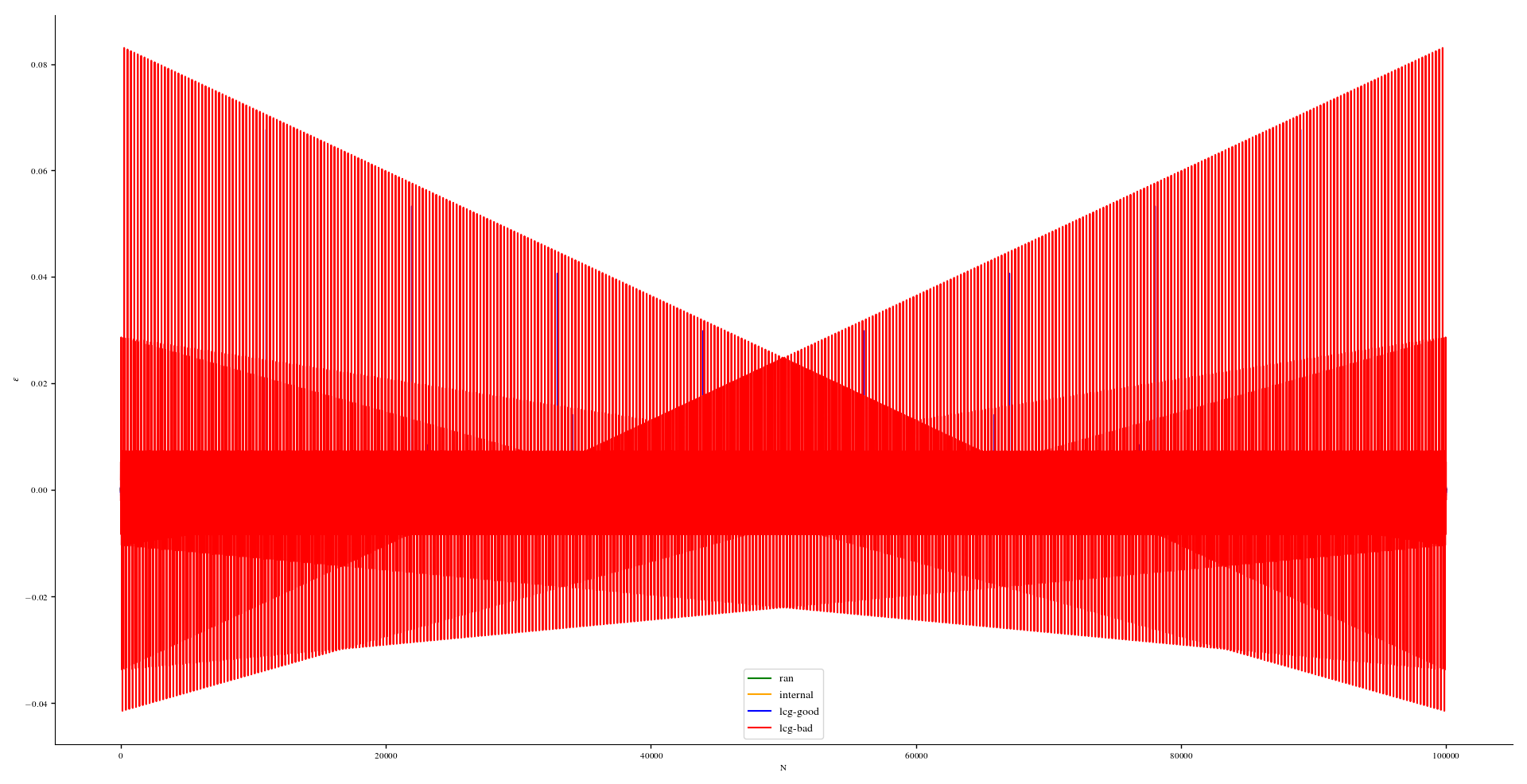 Random numbers
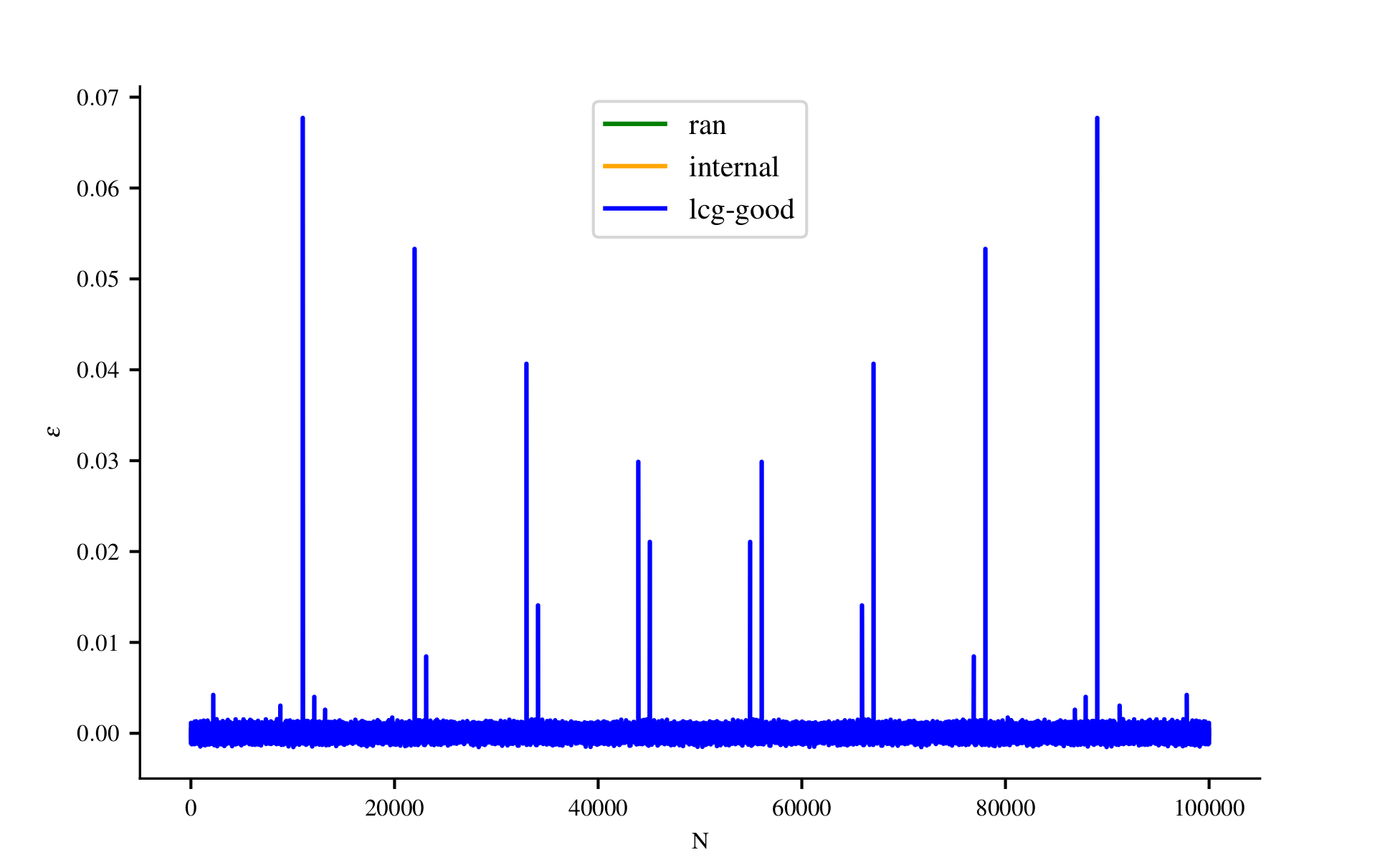 Random numbers
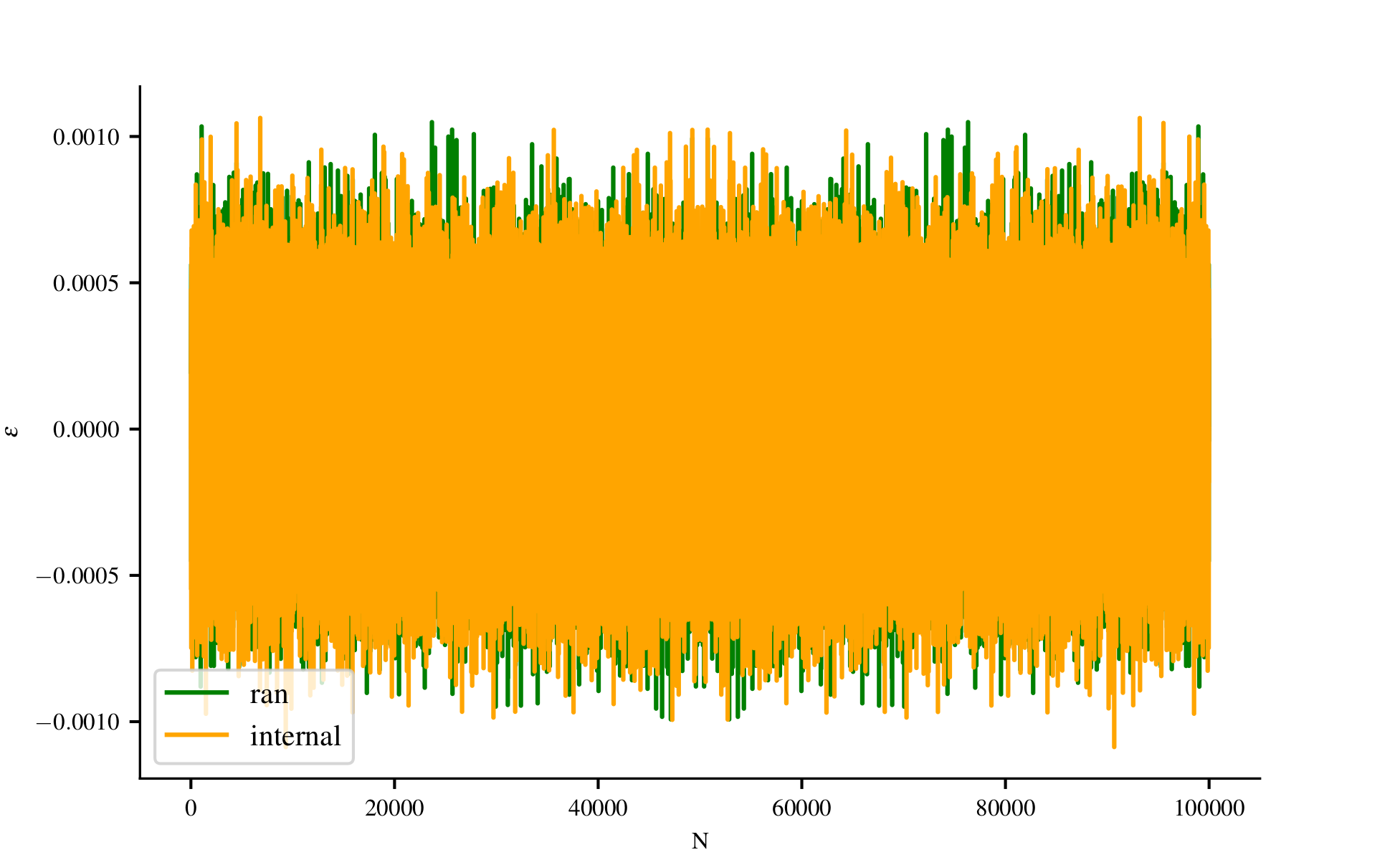 Random numbers
Random numbers
From ‘Numerical Recipes’
Never use a LCG
Never use a RNG with period < 264
Never use a RNG that warns against using low-order bits
Random numbers
Don’t use via http://www0.cs.ucl.ac.uk/staff/d.jones/GoodPracticeRNG.pdf
Perl’s standards RNG
Python’s random() before v2.3
Java.util.Random
C-library rand(), random() or drand48()
Matlab’s rand
Mathematica’s SWB generator
ran0() or ran1() from ‘Numerical Recipes’
[Speaker Notes: Bioinformatics prof at ucl]
Random numbers
Recommended by H.Katzgraber www.arxiv.org/abs/1005.4117
Use WELL generators, Mersenne twister or multiplicative lagged Fibonacci generators
Don’t use UNIX inbuilt or any of ‘Numerical Recipes’ RNG
[Speaker Notes: Comp physics Prof @ Texas A&M University]
Random numbers
Further reading:
https://link.springer.com/chapter/10.1007/978-3-642-21551-3_3
http://www0.cs.ucl.ac.uk/staff/d.jones/GoodPracticeRNG.pdf 
https://arxiv.org/pdf/1005.4117.pdf
Numerical Recipes / W. Press, S. Teukolsky, W. Vetterling, and B. Flannery
Algorithms
Brief tour of:
Monte Carlo Method
Finite difference method
Bounding volume hierarchy
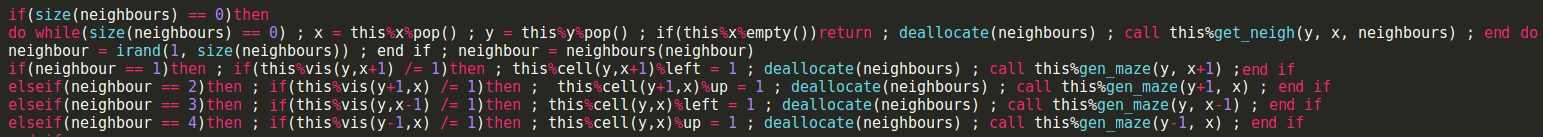 Algorithms – Monte Carlo Method
What?
Random sampling to obtain numerical results
Why?
Radiation transport, statistical physics
AI, CGI
How?
Simplest example: estimation of π
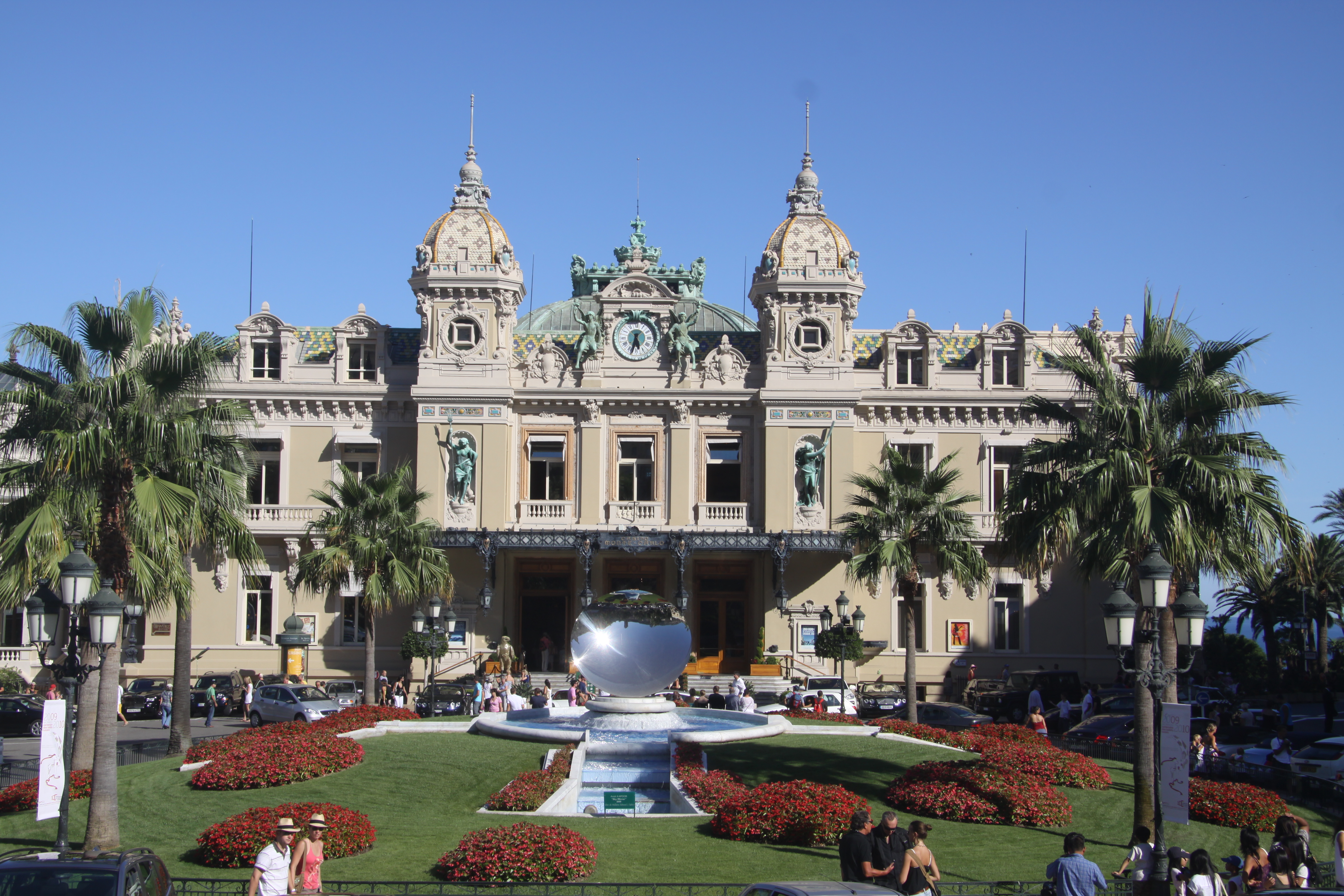 [Speaker Notes: Late 40’s Ulam’s uncle would gamble]
Algorithms – Monte Carlo Method
How?
Simplest example: estimation of π

Throw darts at board
Score darts that hit in circle
π~4*Nh/N
[Speaker Notes: Nh/n = pi r^2/4r^2
=> Pi = 4 nh/n]
Algorithms – Monte Carlo Method
How?
Compute CDF from PDF

Compute inverse of CDF

Obtain random number

Compute
Algorithms – Monte Carlo Method
How?
Photon interaction probability

Random interaction probability
Algorithms – Monte Carlo Method
Further reading:
http://www.pbr-book.org/3ed-2018/Monte_Carlo_Integration.html
http://www-star.st-and.ac.uk/~kw25/teaching/mcrt/mcrt.html 

https://www.scratchapixel.com/lessons/mathematics-physics-for-computer-graphics/monte-carlo-methods-mathematical-foundations/quick-introduction-to-monte-carlo-methods
Algorithms – Finite difference Method
What?
Numerical method to solve PDE’s & ODE’s
Why?
Easily adaptable method
How?
Taylor series approximation of derivatives
[Speaker Notes: Rearrange Taylor series for f’]
Algorithms – Finite difference Method
Solve heat equation

Forward


2nd order central
Algorithms – Finite difference Method
Solve heat equation
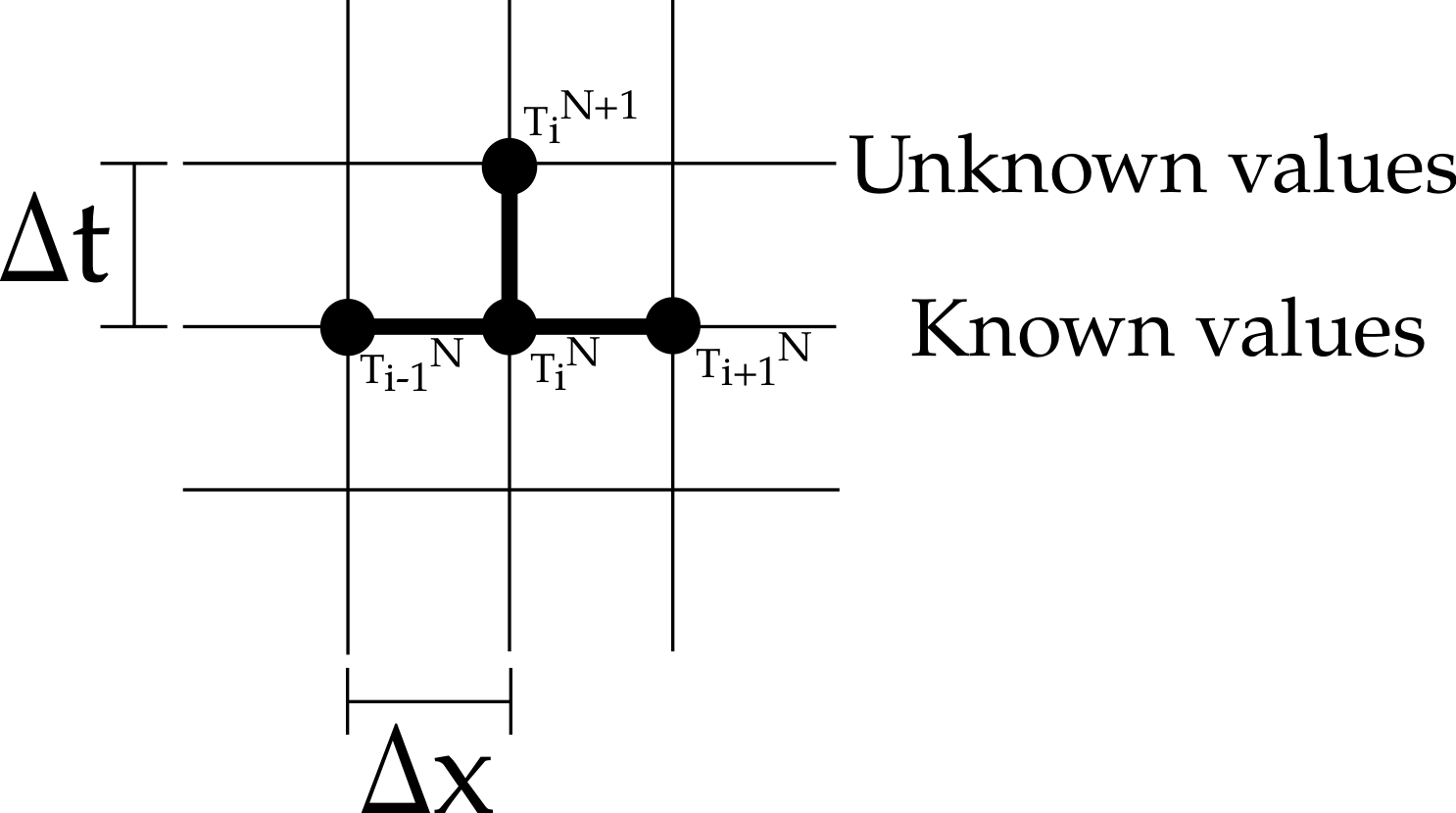 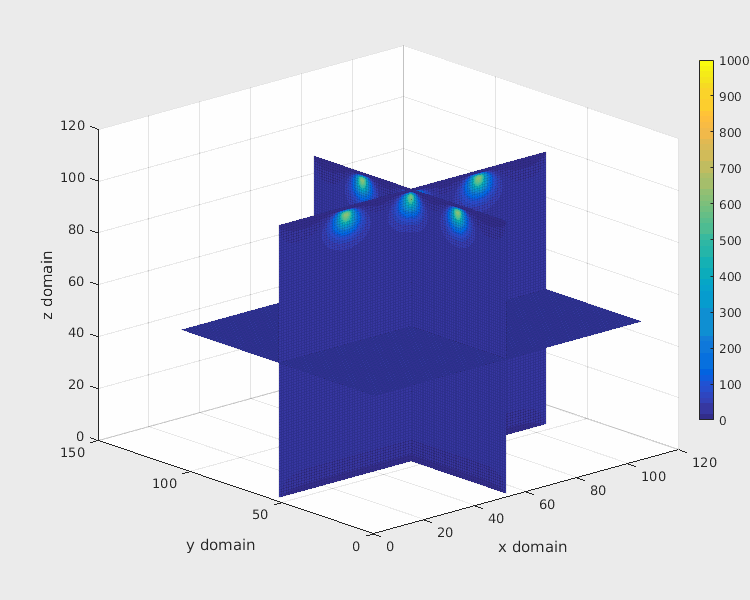 Algorithms – Finite difference Method
Further reading:
Finite difference schemes and partial differential equations / J. Strikwerda
Numerical Solution of Partial Differential Equations / D.Mayers and K. W. Morton
Finite difference methods in heat transfer / M. Özişik
Algorithms - BVH
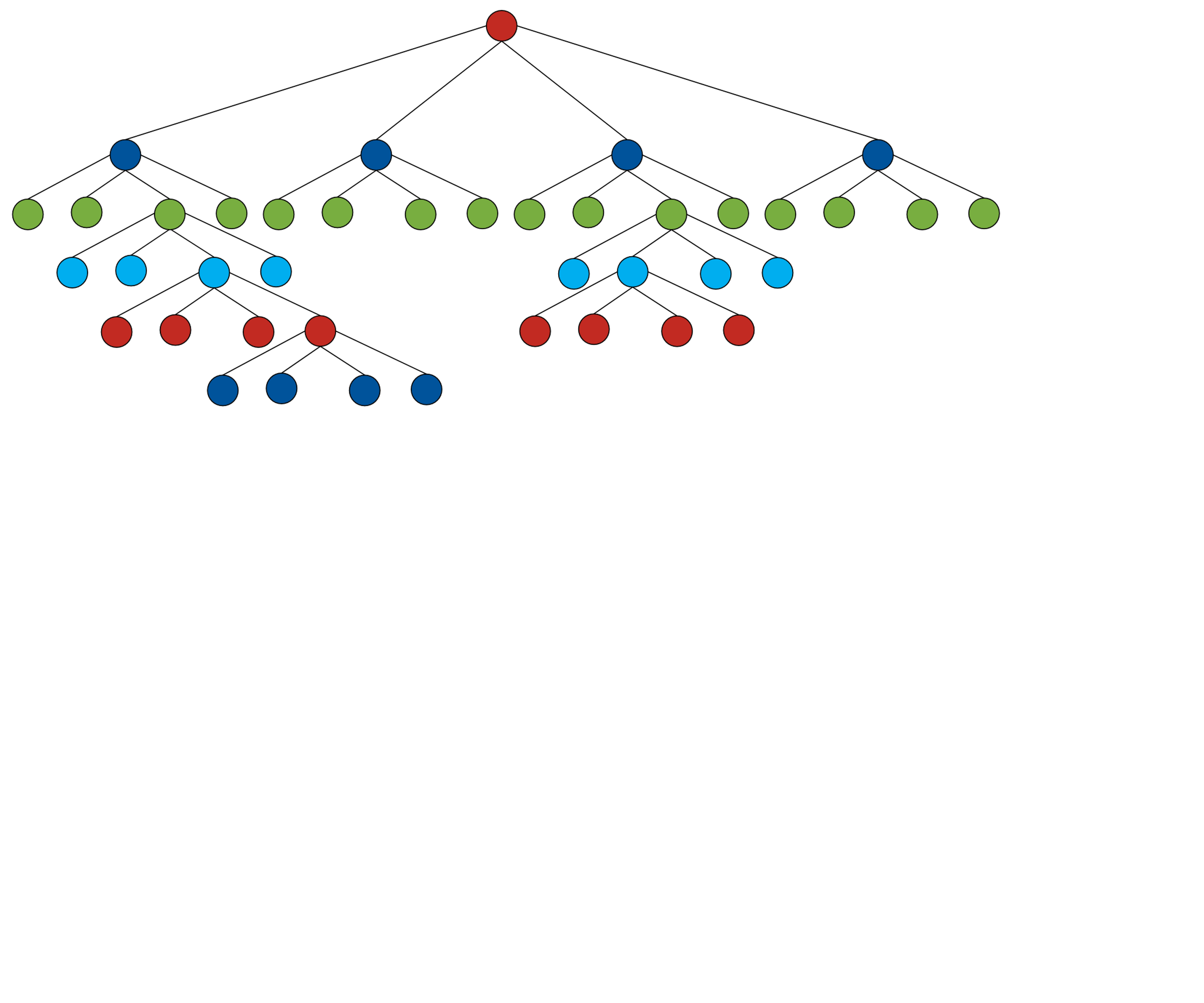 What?
Tree based data structures
Why?
Can drastically speed up computations
How?
Partitions space more efficiently
Algorithms - BVH
Algorithms - BVH
Works in 2D and 3D
Used in image compression

Used in n-body simulations
Used in fluid simulations
Plus many other fields
Algorithms - BVH
Further reading
“Physics” based
https://doi.org/10.1038/324446a0
http://arborjs.org/docs/barnes-hut

“Computer” based 
http://www.pbr-book.org/3ed-2018/Primitives_and_Intersection_Acceleration/Further_Reading.html
https://www.scratchapixel.com/lessons/advanced-rendering/introduction-acceleration-structure
Questions
Slides available at: https://code-and-cake.github.io
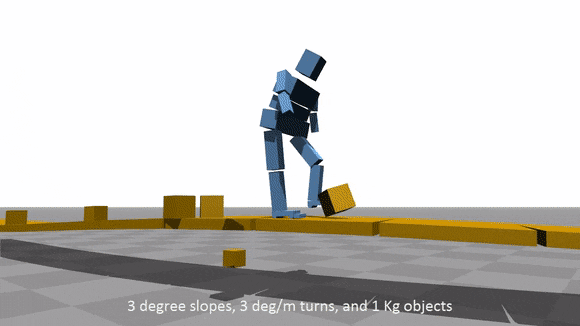 https://www.youtube.com/watch?v=pgaEE27nsQw